Chapter 9 – Linear Regression and Correlation Part II
Finding the line of best fit with technology.  First, the x variable is called the independent or predictor variable and the y variable is called the dependent or response variable.
Weight is independent or predictor variable

MPG is dependent or response variable
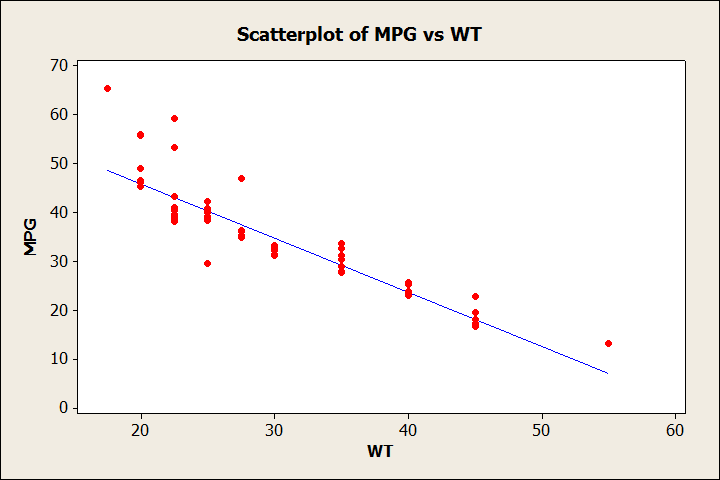 Finding the line of best fit with technology.  First, the x variable is called the independent or predictor variable and the y variable is called the dependent or response variable.I get: Y = 6.30 - 0.200 XIn TI calculator x1 is xand x2 is y
Let McDonalds Count be the explanatory variable and let Nobel Prize Count be the response variable.
What is the linear regression model:

y = 2.499 + 0.021x
y = 24.99 + 0.042x
y = 1.070 + 0.021x
y = 2.335 + 66.839x
You recently found out that the country Vulgaria has 112 McDonald’s Restaurants.  Please use the regression model to estimate how many Nobel Prize winners herald from Vulgaria (you can round to the nearest whole number).
14
49
26
5
The correlation between McDonalds Count and Nobel Prize Count is very strong.Lets examine the scatter plot!
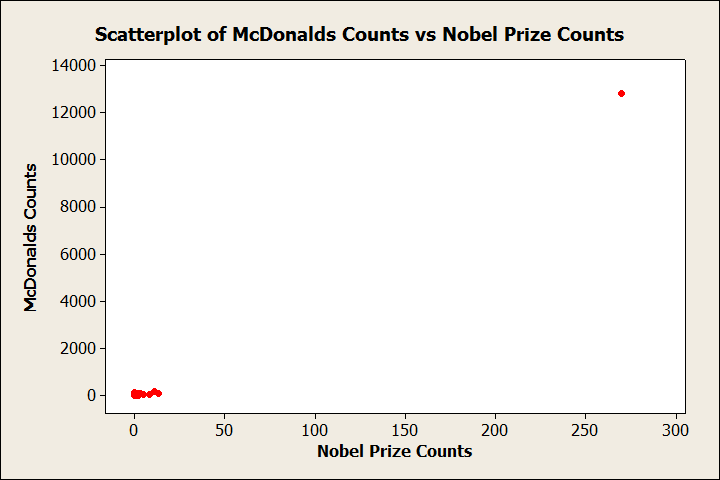 What if we remove the United States from the data?
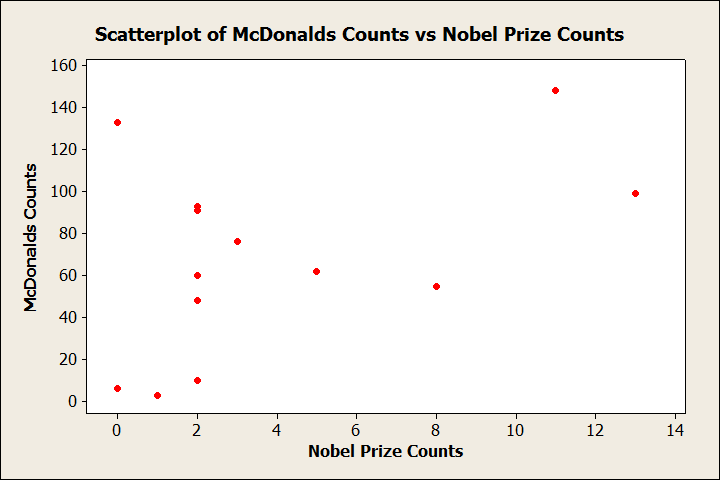 Boston Marathon Dataset